Figure 2. Brain regions with an increase in mean diffusivity in TS subjects compared to controls (A). Note ...
Cereb Cortex, Volume 14, Issue 8, August 2004, Pages 840–850, https://doi.org/10.1093/cercor/bhh042
The content of this slide may be subject to copyright: please see the slide notes for details.
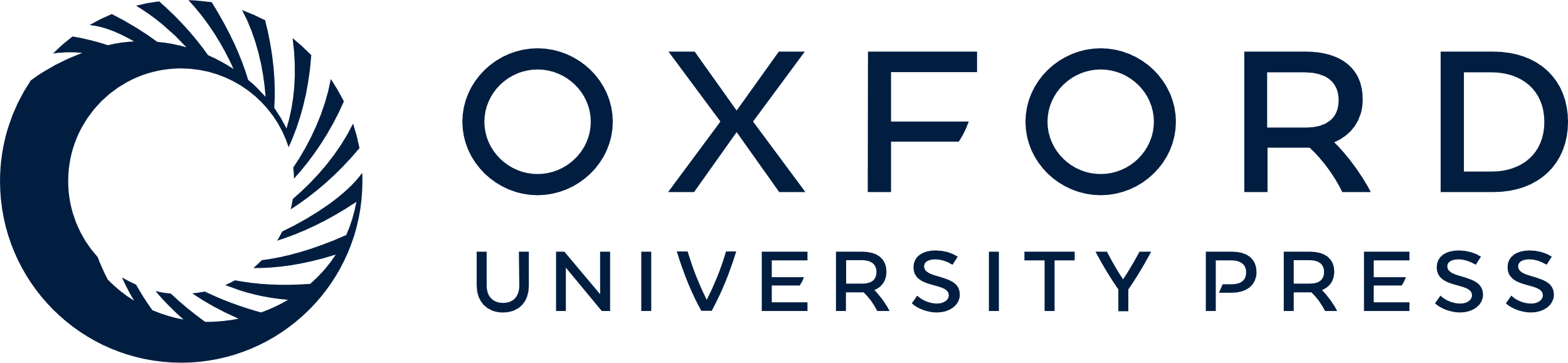 [Speaker Notes: Figure 2. Brain regions with an increase in mean diffusivity in TS subjects compared to controls (A). Note the bilateral and symmetric diffusion changes in the temporal white matter in areas where no macroscopical abnormality was observed on anatomical images. Sagittal views showing temporal clusters with diffusion changes in TS group and analyses of fiber tracts orientation in one control at the same level (B). Right: in this RGB encoded plot, red voxels correspond to left-right direction of diffusion, blue voxels to a superior–inferior orientation and green voxels to an antero-posterior orientation. The increase in mean diffusivity and the decrease in anisotropy affect electively antero-posterior pathways, suggesting a disconnection between anterior and posterior regions within the temporal lobe.


Unless provided in the caption above, the following copyright applies to the content of this slide:]